স্বাগতম
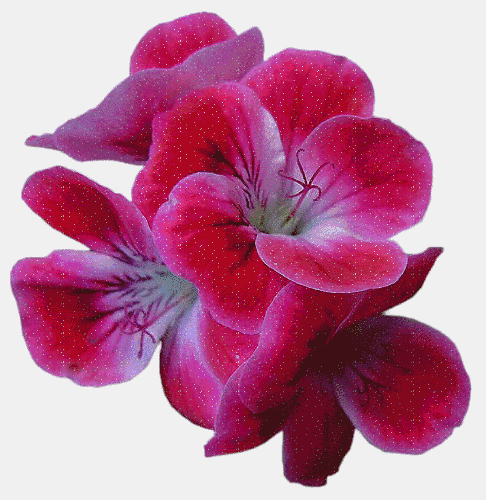 উপস্থাপনায়ঃ
ফয়েজ উল্যাহ
সহকারী শিক্ষক
ঊত্তর  পূর্ব চর কাঁকড়া সরকারি প্রাথমিক বিদ্যালয় 
কোম্পানীগঞ্জ, নোয়াখালী।
পাঠ পরিচিতিঃ
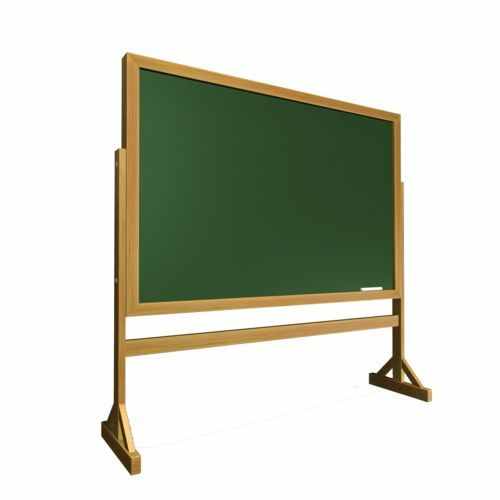 শ্রেণিঃ দ্বিতীয় 
বিষয়ঃ বাংলা   
পাঠঃ দাদির হাতের মজার পিঠা 
সময়ঃ ৪০ মিনিট
পাঠশেষে শিশুরা যা শিখবেঃ
শোনা
১.১.১ বাক্য ও শব্দে ব্যবহ্রত বাংলা যুক্ত বর্ণের ধ্বনিগুলো মনে রাখতে পারবে। 
১.৩.১ নির্দেশনা শুনে পালন করতে পারবে।
বলাঃ
১.১.১ শব্দে ব্যবহ্রত  বাংলা যুক্ত বর্ণের ধ্বনি স্পষ্ট ও শুদ্ধ ভাবে বলতে পারবে
পড়াঃ
১.৩.১,যুক্ত ব্যঞ্জন পড়তে পারবে।
১.৪.১  পাঠ্য পুস্তকের শব্দ শুদ্ধ উচ্চারণে পড়তে পারবে ।
আবেগ সৃষ্টি
গান
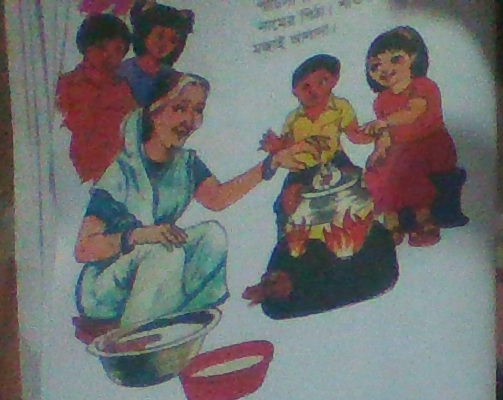 ছবিতে কি দেখছ?
দাদি পিঠা বানাচ্ছে।
পিঠা খেতে কেমন ?
পিঠা খেতে অনেক মজা
পাঠ ঘোষণা
পাঠঃ দাদির হাতের মজার পিঠা
এটা কী পিঠা?
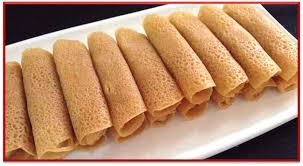 পাটি সাপটা পিঠা
এটা কী পিঠা
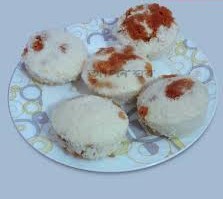 ভাপা পিঠা
এটা কী পিঠা ?
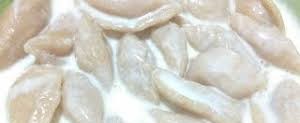 দুধ চিতই পিঠা
শিক্ষকের সরব পাঠ
বাংলাদেশে শীতকালে পিঠাপুলি খাওয়ার ধুম পড়ে যায়। এ সময় ঘরে ঘরে ওঠে নতুন ধান । ধান ভানার পর সেই চাল গুঁড়ো করা হয়। তা দিয়ে তৈরি হয় নানা ধরনের পিঠা। নান ধরনের অনুষ্ঠানে পিঠা খাওয়া হয়। এসব পিঠার সুন্দর সুন্দর নাম আছে। যেমন খেজুর পিঠা,চুষিপিঠা, বিবিখানা পিঠা,চিতই পিঠা, চিট পিঠা, সেমাই পিঠা, ভাপা পিঠা, দুধচিতই পিঠা, পাটিসাপটাপিঠা, পুলি, নারকেল পিঠা। এমনি নানা নামের পিঠা। শীতকালে গরম গরম পিঠার মজাই আলাদা।
অনুষ্ঠান
ষ্ঠ
ষ
ঠ
ষষ্ঠ
সুন্দর
ন্দ
ন
দ
আনন্দ
শিক্ষার্থীদের সরব পাঠ
বাংলাদেশে শীতকালে পিঠাপুলি খাওয়ার ধুম পড়ে যায়। এ সময় ঘরে ঘরে ওঠে নতুন ধান । ধান ভানার পর সেই চাল গুঁড়ো করা হয়। তা দিয়ে তৈরি হয় নানা ধরনের পিঠা। নান ধরনের অনুষ্ঠানে পিঠা খাওয়া হয়। এসব পিঠার সুন্দর সুন্দর নাম আছে। যেমন খেজুর পিঠা,চুষিপিঠা, বিবিখানা পিঠা,চিতই পিঠা, চিট পিঠা, সেমাই পিঠা, ভাপা পিঠা, দুধচিতই পিঠা, পাটিসাপটাপিঠা, পুলি, নারকেল পিঠা। এমনি নানা নামের পিঠা। শীতকালে গরম গরম পিঠার মজাই আলাদা।
জোড়ায় কাজ
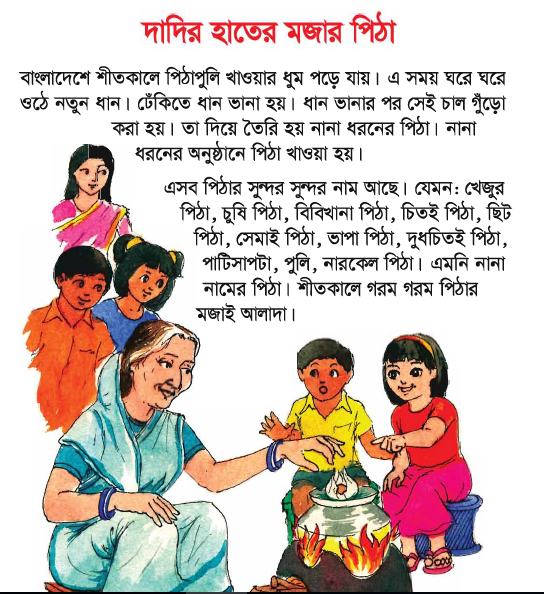 পাঠ্যাংশটি জোড়ায় জোড়ায় সরবে পড়
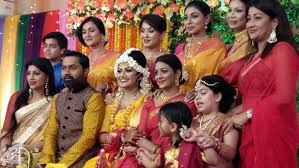 অনুষ্ঠান
আয়োজন
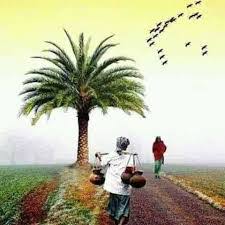 শীতকাল
একটি ঋতুর নাম
মজা
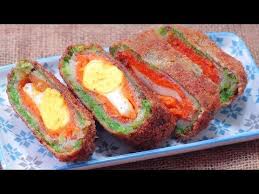 সুস্বাদু
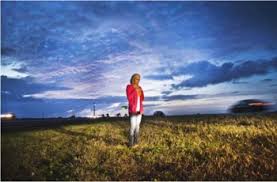 ভালো
সুন্দর
মূল্যায়ন
পিঠা পুলি খাওয়ার ধুম পড়ে কখন?
তোমার মা বাড়ীতে যে পিঠা তৈরি করে এরকম 
২টি পিঠার নাম বল ।
বাড়ির কাজ
তোমার প্রিয় পিঠা সম্পর্কে ৩ টি বাক্য লিখে আনবে।
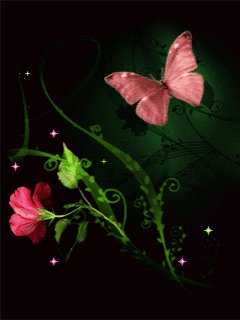 আল্লাহ হাফেজ